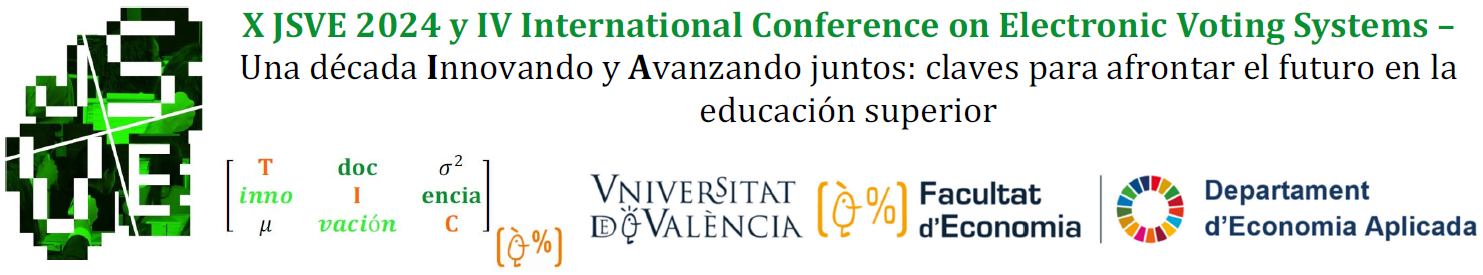 Título (español)/ Title (spanish)Título (inglés)/ Title (english)
Nombre Autor 1/ Name Author 1, Facultat / Faculty
Nombre Autor 2/ Name Author 2, Facultat / Faculty
Nombre Autor 3/ Name Author 3, Facultat / Faculty


Facultat d’Economia, Valencia 05 de junio de 2024
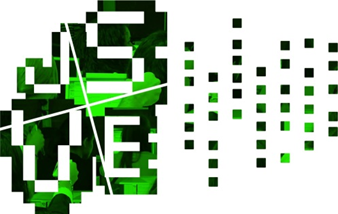 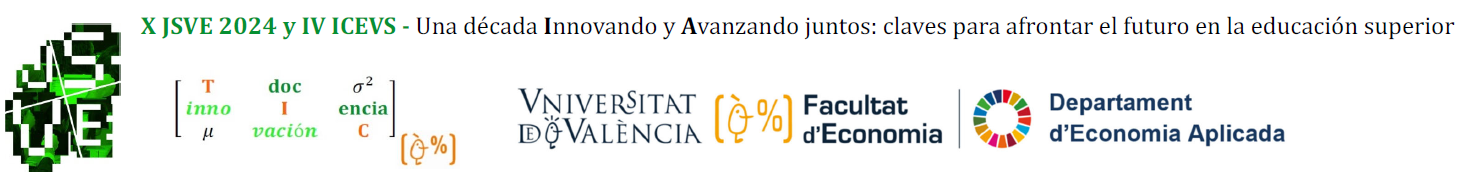 2